Sampling chip 3
Jean-Francois Genat, Herve Grabas, Eric Oberla
 August 2d 2010
Context
This chip aims to read Micro-Channel Plate devices coupled to
     Transmission lines to provide large dimensions detectors with :

	-	2-dimension readout with a 1mm precision (Dt=10ps)
	-	Time of flight timing 1-10ps
7/31/2010
2
Sampling electronics
Fast sampling electronics
 
	-	Records all the information from the detector pulse

	-	Provide picosecond timing resolution 


		See   - G. Varner
		          - S. Ritt
		          - D. Breton, E. Delagnes
7/31/2010
3
Timing resolution
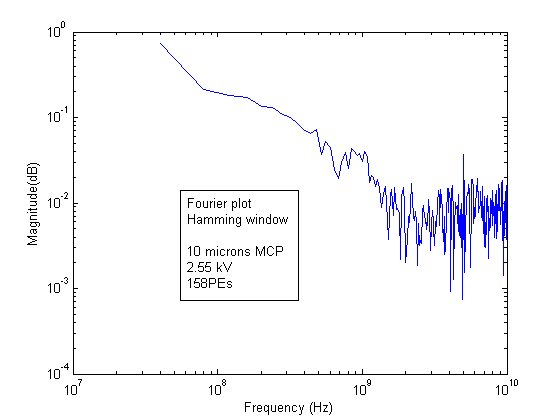 Data taken at Argonne
(Ed May’s laser test stand)
Differential timing resolution from T-line readout (10um MCP tube, 160PEs) for:
 
  2-10GS/s sampling rates, 
  1 GHz 3dB analog bandwidth,
-  4-10 bit ADC resolutions. 
	
	No need to go much beyond 10GS/s and 7 bit with present MCPs.
7/31/2010
4
Guidelines
Push the 3dB analog bandwidth up to 1 GHz

  Sampling rate up to 10-15GS/s

  Digitize on-chip to 8-bit (and later signal process) 

  Use the130n same 130nm CMOS process
7/31/2010
5
Block-diagram
7/31/2010
6